Cutting down our consumption at home
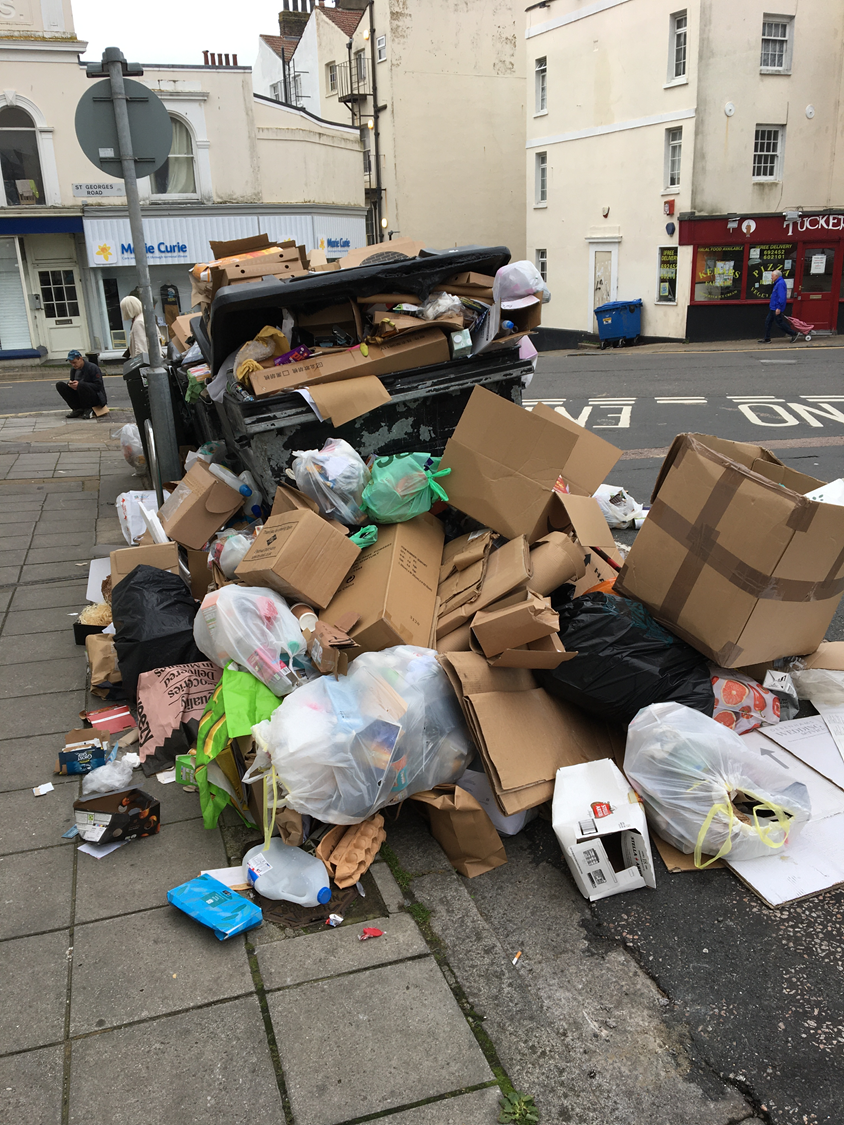 Spreading the word is how we can increase the amount of change
Over half term we talked about how you and your family could pledge to do one thing to try and be responsible consumers.How did you get on?  What did you do?
Let’s compare your shopping choices and see what a difference small changes to our choices make!
Factory farmed eggs
Imported vegetables
Plantation bananas
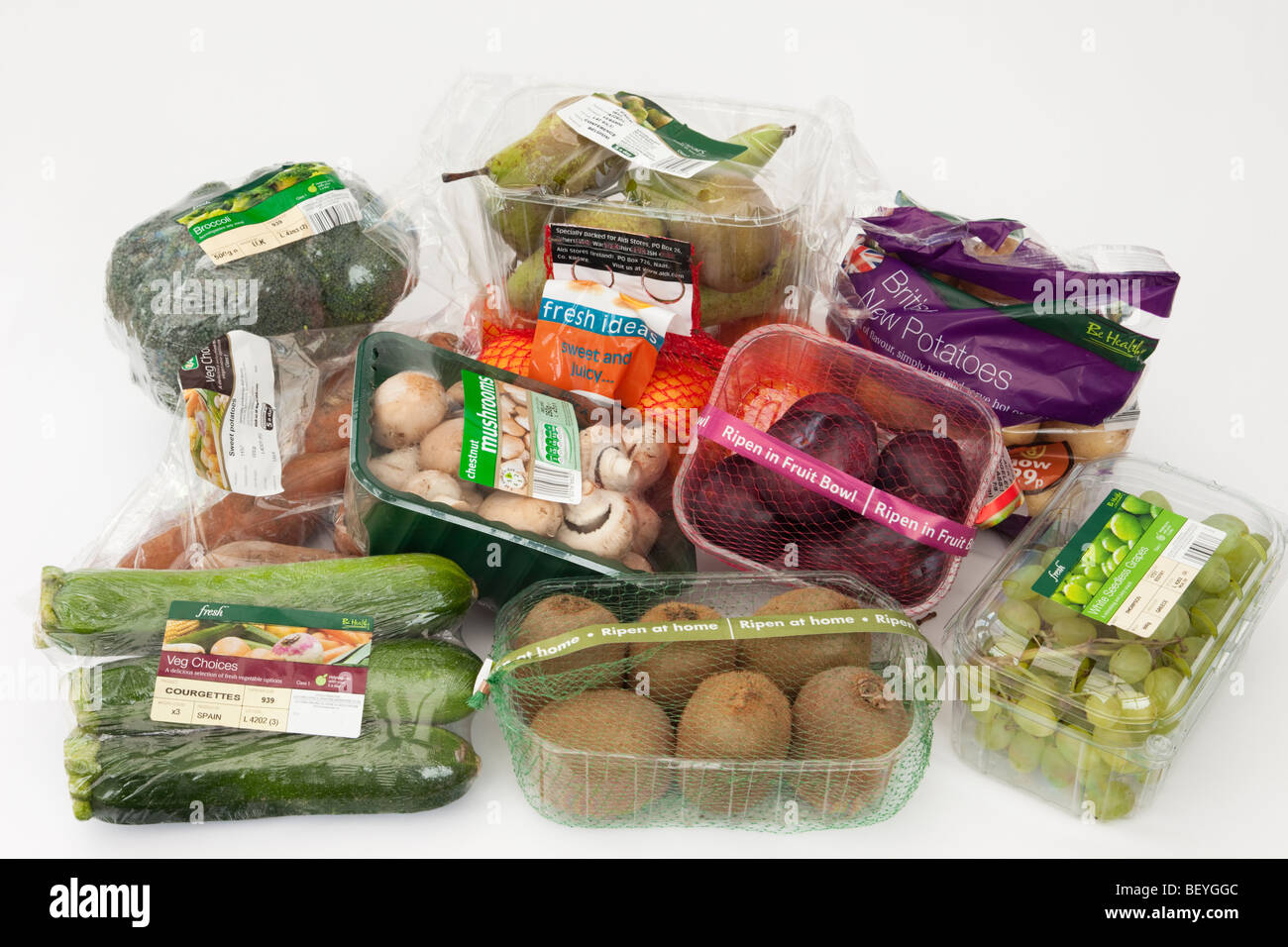 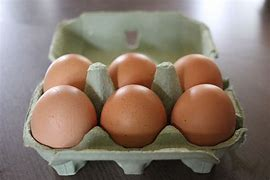 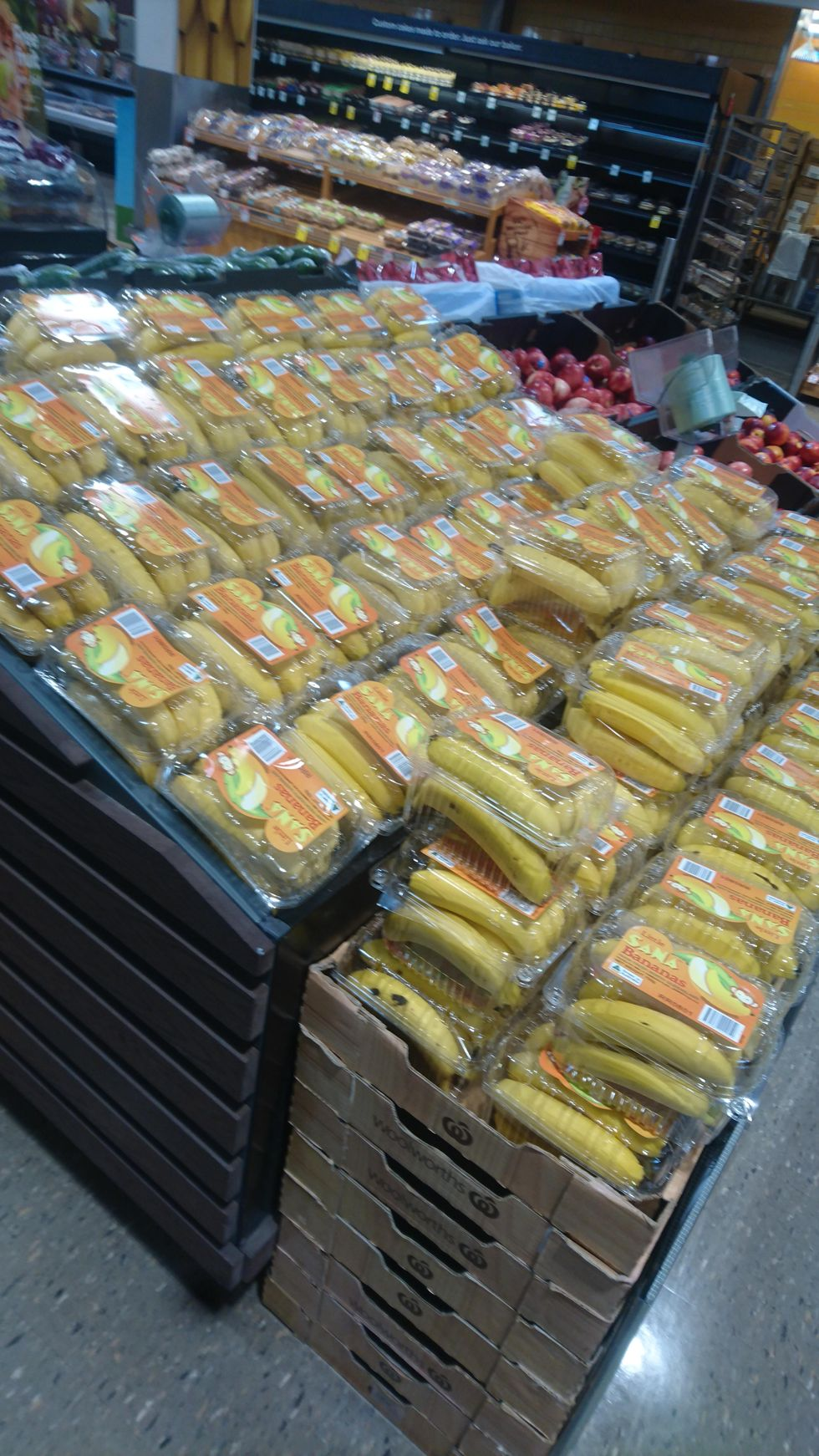 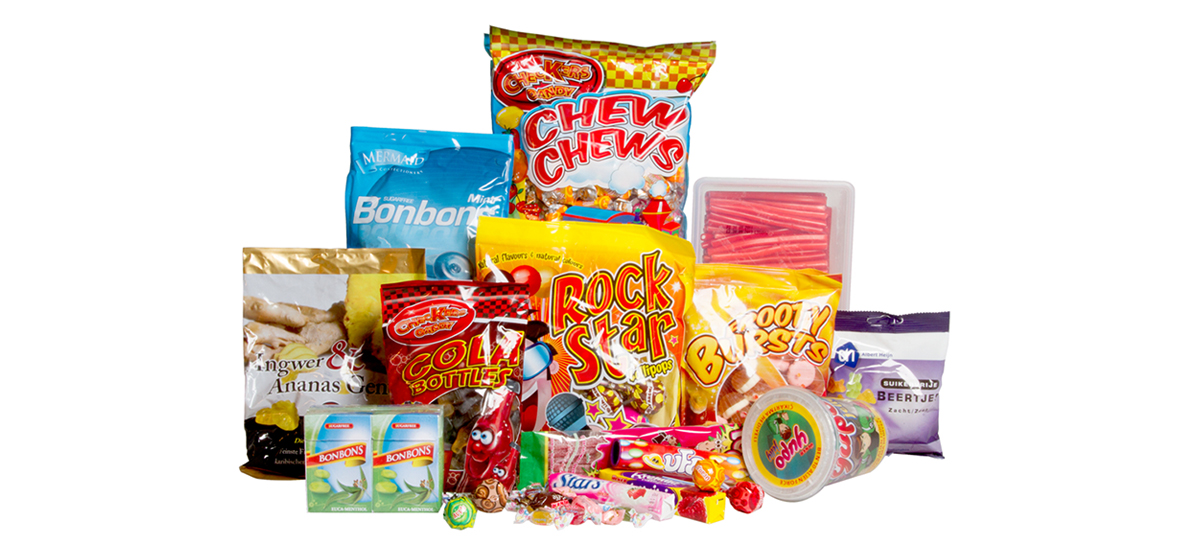 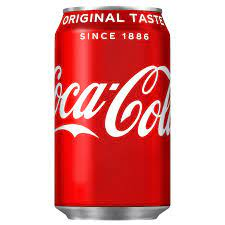 Biscuits and sweets
Coca Cola
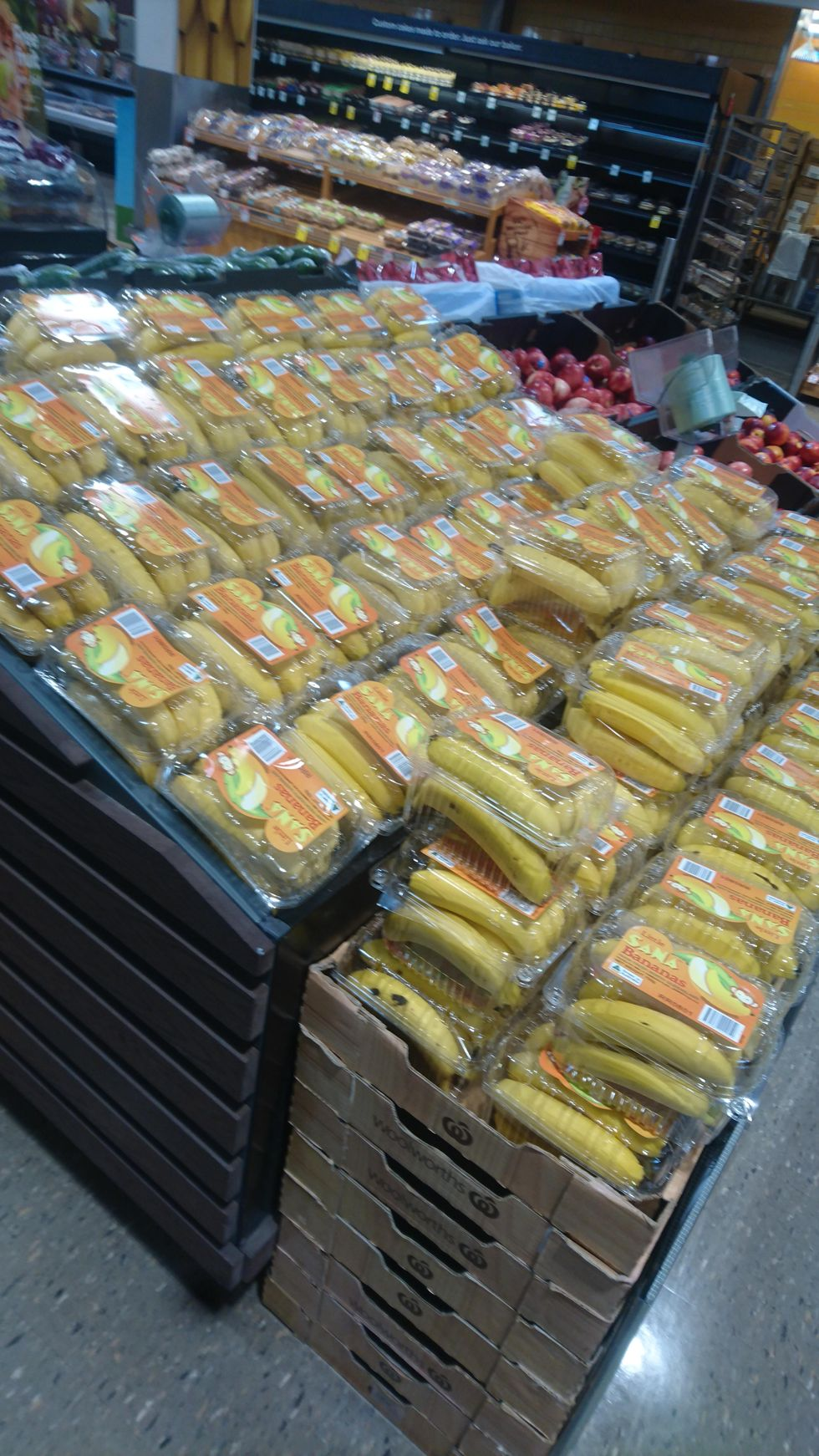 Plantation bananas

Grown on a plantation, mass produced using lots of pesticides to kill the bugs which like bananas. Workers’ homes get sprayed with pesticides too – from the air. Many workers get sick from handling bananas soaked in pesticides.  Sold in 2 layers of plastic packaging.
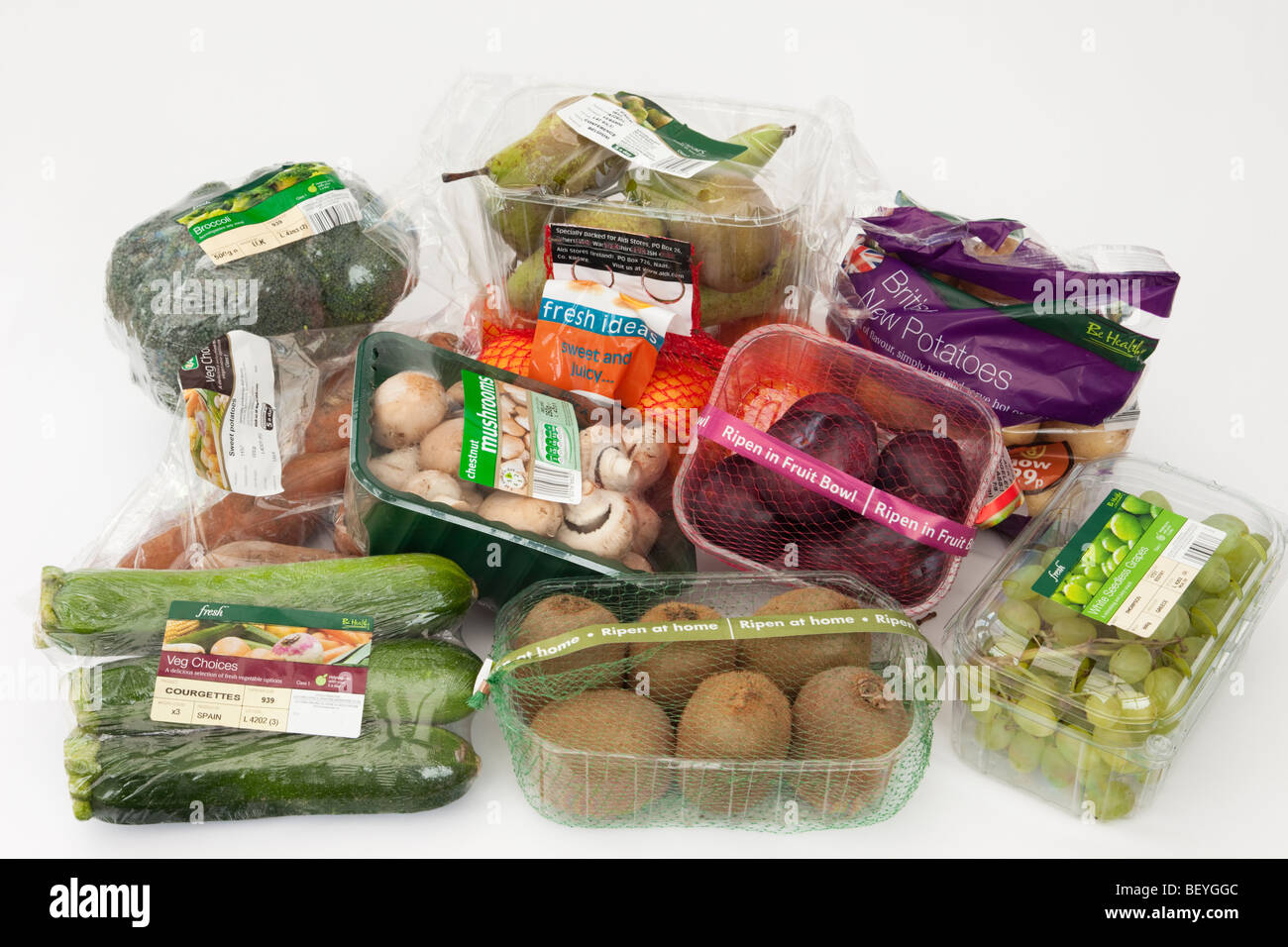 Imported vegetables

Arrived in UK by air! Think how much pollution planes cause and the effect that they have on global warming –too many food miles
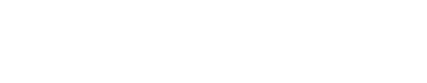 Biscuits and sweets

Look at all the packaging! There’s layers of it on biscuits and sweets – if it gets thrown out with the rubbish it’ll get put in a hole in the ground and take hundreds of years to rot away
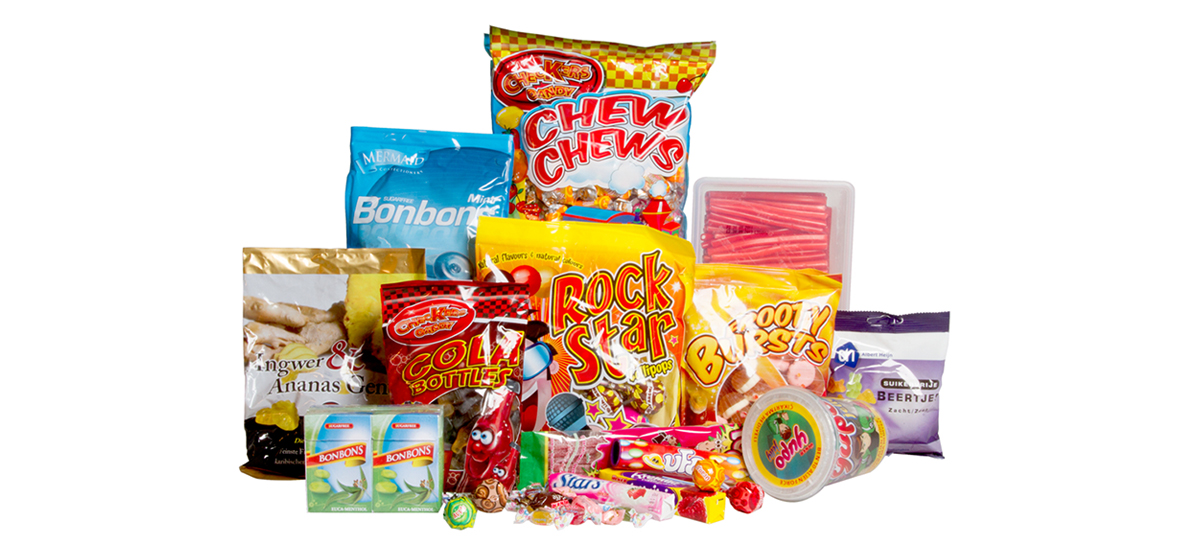 Coca Cola is made all over the world. In countries like India local people are running out of water! Wells used by local people are running dry because the company are using the water to make the coke 

What would you think if children here didn’t have enough clean water because it was being used by a Coca Cola factory? Would you be happy?
Factory farmed eggs 

•	 The hens who laid these are kept in small cages where they can hardly move – factory 
farming uses lots of antibiotics to try to keep the birds and other animals healthy but this 
can be unhealthy for you. They’re often fed on waste products too
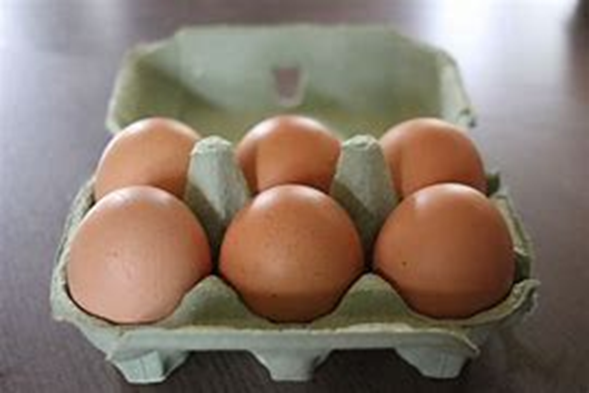 Can you think of any alternatives?
Factory farmed eggs
Imported vegetables
Plantation bananas
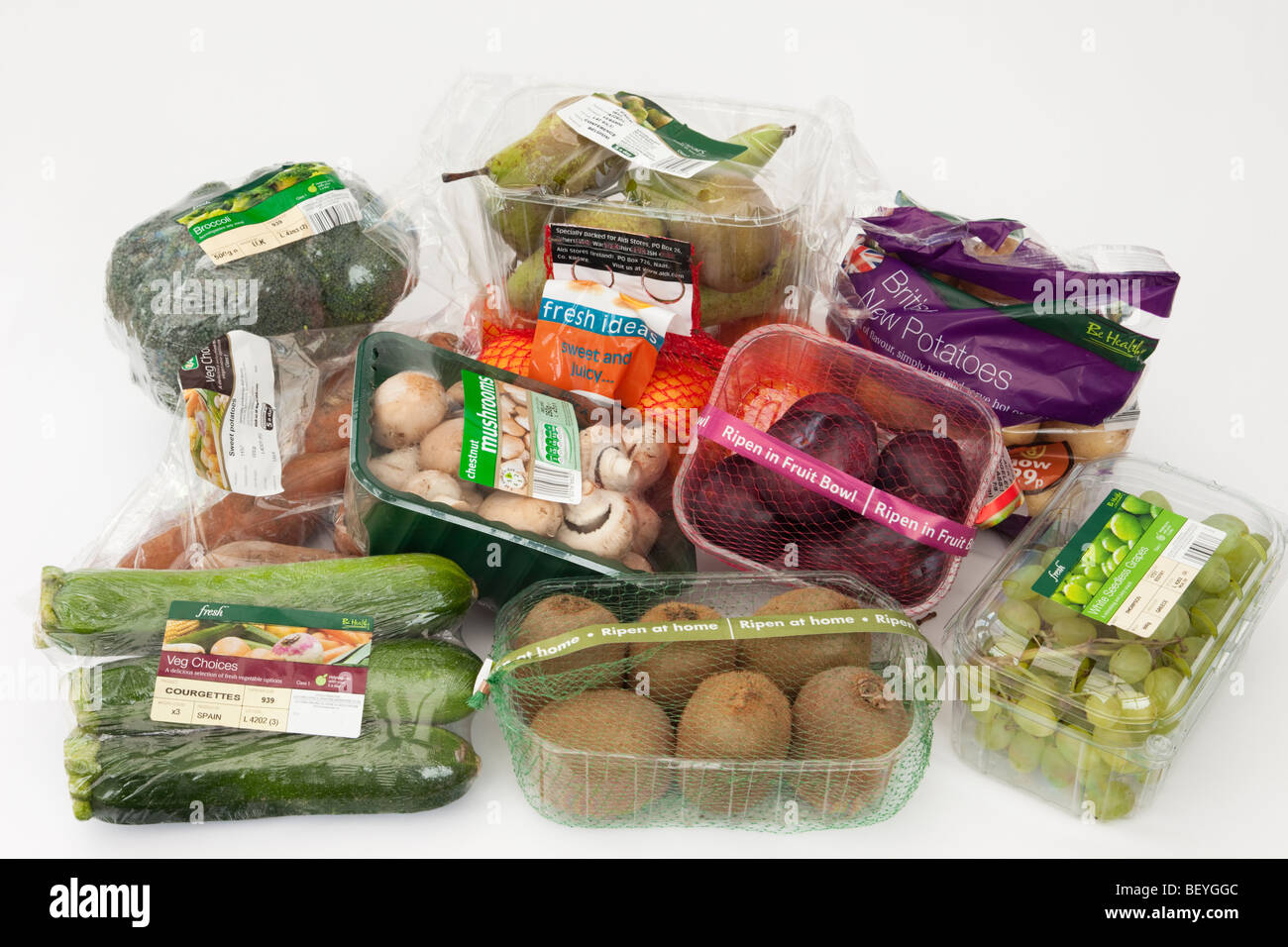 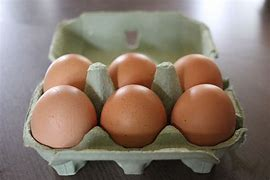 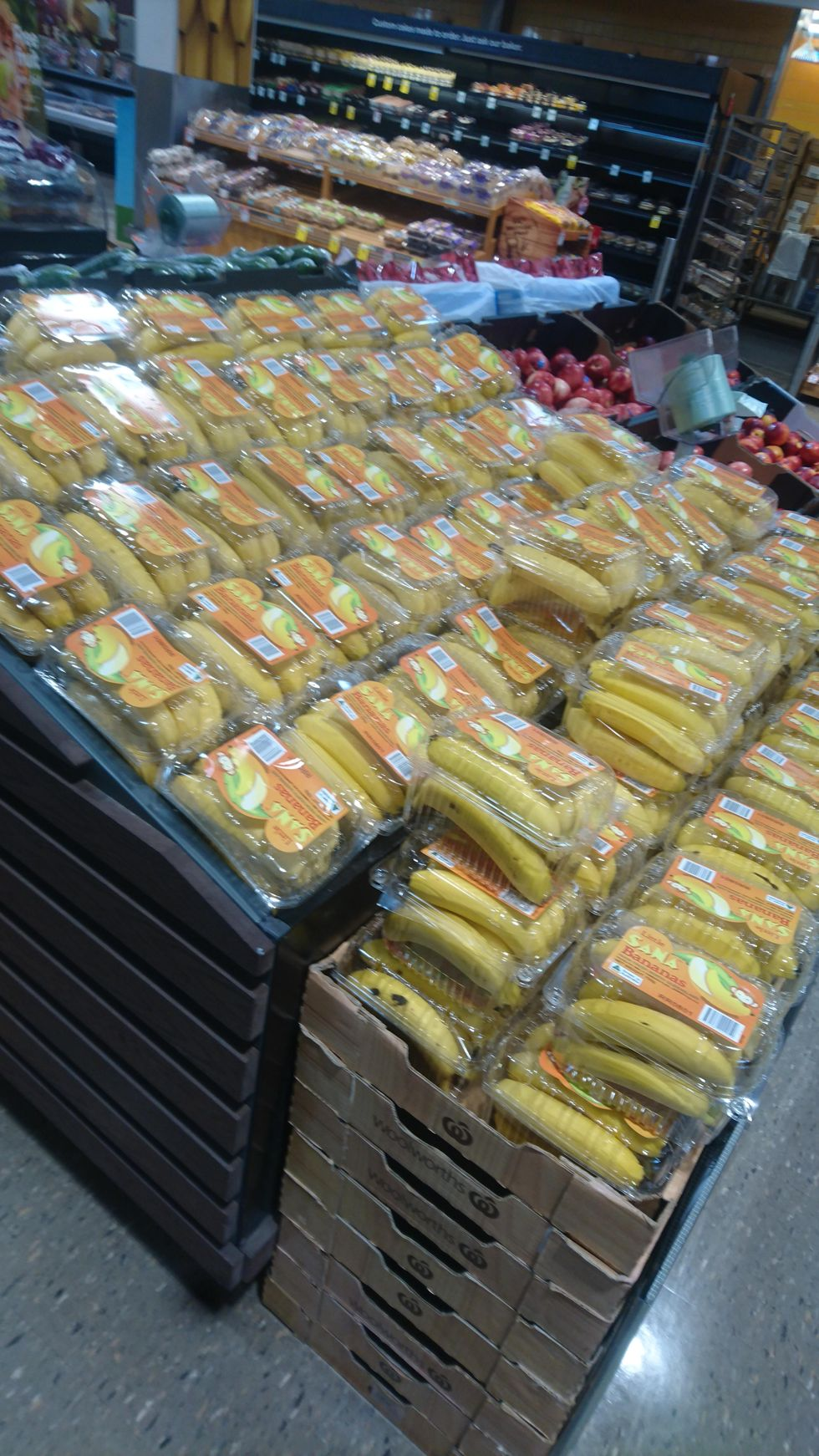 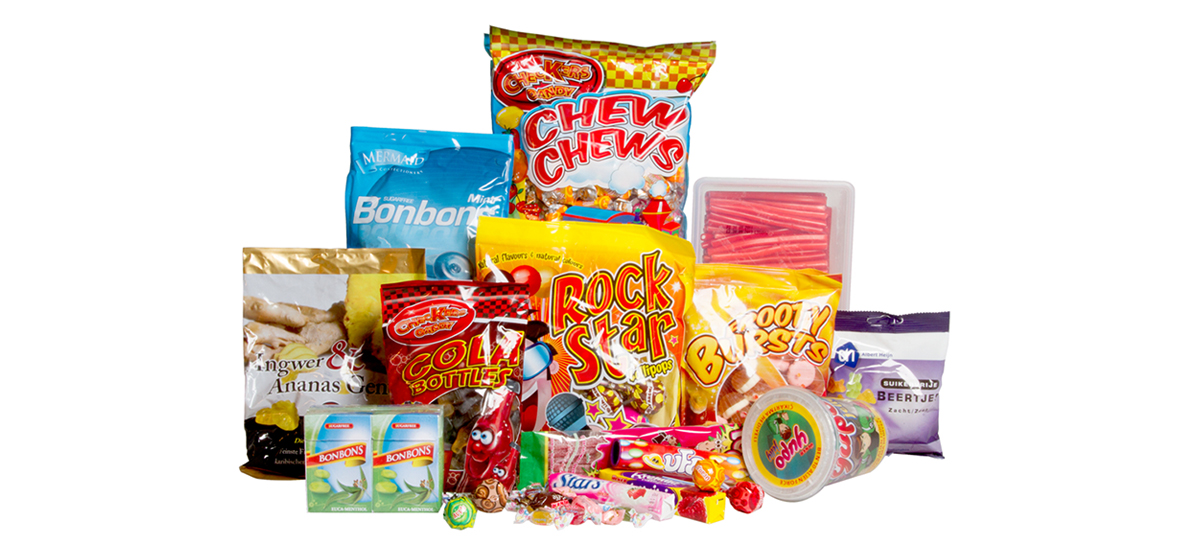 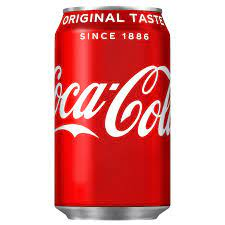 Coca Cola
https://www.bing.com/videos/riverview/relatedvideo?&q=sustainable+food+shopping+for+kids+ks2&&mid=8CDE00E5975F6954BFA88CDE00E5975F6954BFA8&&FORM=VRDGAR
Biscuits and sweets
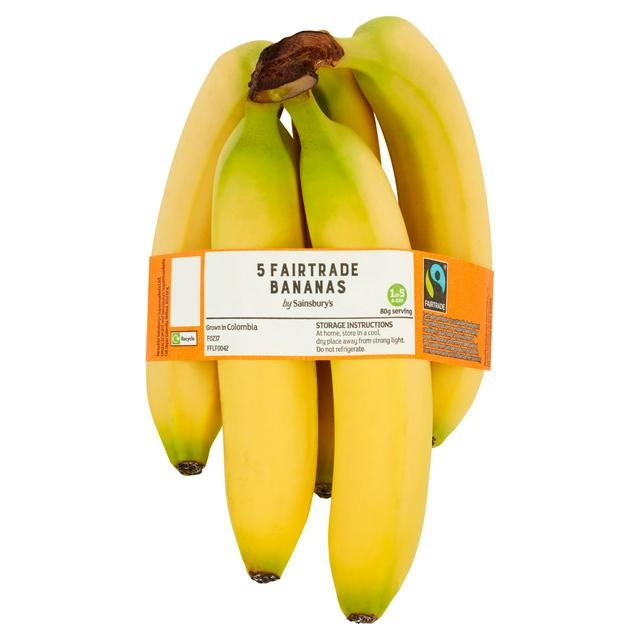 Possible alternatives…….
Fairtrade bananas 
These bananas were grown on a small banana farm, not a plantation – they’ve got the Fairtrade Mark, so we know the workers are paid fairly, and they use fewer pesticides than the plantation bananas 

Local veg
These have only travelled 30 miles instead of 3,000. Think of all the food miles, fuel and pollution that’s saved! Better still, why not grow your own vegetables at home or at school if you can? 

Biscuits and sweets with less plastic packaging 
That’s much less to recycle – much better for the planet
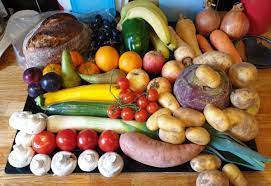 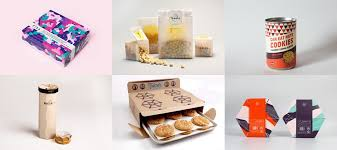 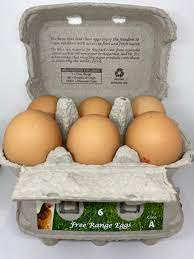 Free-range eggs 
Happy hens and healthier for everyone. Don’t forget you can put the eggbox on the compost heap and that’s a great way of recycling 

Local apple juice 
This has been produced from apples grown in this part of England, where companies are checked so they don’t cause problems with the local water supply 

Large packet of organic raisins 
Its easy to divide those up for lunch boxes – less waste and a healthy organic treat 

AND OF COURSE DON’T FORGET TO TAKE YOUR OWN SHOPPING BAG!!!
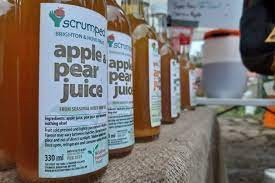 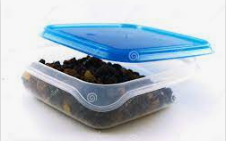